عنوان مقاله: حلقه های کنترل کیفیت و عملکرد سازمان
نویسنده: فتاح شریف زاده
منبع: مدیریت دولتی دوره جدید بهار 1373 شماره 24.
ص 108-110
خلاصه شده از مقاله ای با عنوان 
Quality control circle and organization performance
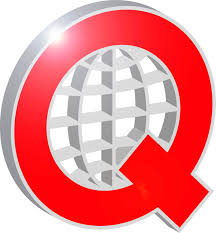 سازمان ها برای رسیدن به اهداف خود راهبردها و فنون مختلفی را طرح و به اجراء می گذارند. از جمله این فنون ایجاد حلقه های کنترل کیفیت است، با ایجاد این حلقه ها سازمان ها می کوشند به اهداف بیشماری نظیر بهره وری، رضایت شغلی کارکنان، تولید فراورده ها و یا ارائه خدمات با کیفیت بالا و نیز حل مشکلات و به صورت گروهی دست یابند. 
حلقه های کنترل کیفیت مدیران سازمان ها را قادر می سازد که با کاربرد موثر منابع و امکانات  سازمان جوابگوی نیازهای فرد و سازمان باشد.
کاربرد موثر منابع
اساس حلقه کنترل کیفیت بر مفهوم نظریه سینرژیک مبتنی است که خاصیت کل بیش از مجموعه اعضای تشکیل دهنده آن است. حلقه های کنترل کیفیت به مثابه یک تیم برای حل مشکلات سازمان اقدام می کند و چنین است که درونداد های یک مشکلکه به وسیله گروهی ارائه می شود از راه حل های پیشنهادی یک فرد موثرتر است. تجزیه و تحلیل و تجربه گروهی نیز به مراتب از تلاش یک فرد در حل مشکلات غنی تر و کاراتر می باشد. کار تیمی و گروهی و تاکید بر فعالیت در ارتقا اثربخشی و کارایی و بهره وری سازمان و فرد محور عملکردهای حلقه کنترل کیفیت است.
ارتقا اثربخشی و کارایی و بهره وری سازمان و فرد
انجمن بین المللی حلقه های کنترل کیفیت فرایند حلقه کیفیت را به صورت زیر تعریف می کند که مدیریت و کارکنان برای بهبود کیغیت محصولت، خدمات و زندگی کاری به اشتراک مساعی و همکاری مشغولند (Ingle and Etington, 1985) هر حلقه معمولا متشکل از گروه کوچکی از شش تا پانزده نفر از کارکنان است که مسائل و مشکلات مربوط به محیط کار را شناسایی و تجزیه و تحلیل می کند.
شش تا پانزده نفر
اهمیت حلقه های کنترل کیفیت به خاطر این است که خود کارکنان و اعضای حلقه ها از افراد دیگر بیشتر به مشکلات محیط کار واقف هستند و با ابتکار و شناخت دقیق خود از مسائل قادرند بهتر آن ها را حل و فصل نمایند هر حلقه متشکل از اعضا و غیر اعضای حلقه، رهبر حلقه (Circle Leader) راهنمای حلقه (Circle Facilitator) و مدیریت سازمان است که افراد را برای مشارکت در اموری که بر زندگی کاری انها اثر می گذارد تشویق می کند. یکی از صاحب نظران بر این باور است که تشکیل این حلقه ها از راهبردهای موثر برای تقویت انگیزه کاری اعضای سازمان می باشد (Barra , 1983)
ابتکار و شناخت دقیق
از نظر تاریخی، شکل گیری راهبرد حلقه به اوایل قرن بیستم بر می گردد که در  ابتدا به وسیله شرکت های آی بی ام (IBM)، فورد (Ford) و غیره مورد استقبال قرار گرفت. در دهه 1960 بر اساس آموزش های دمینگ (E.Deming) و ژوران (J.M.Juran) و با راهنمایی ایشیکاوا(Ishikawa عضو هیات علمی دانشگاه توکیو) اولین حلقه کنترل کیفیت در ژاپن تشکیل شد و بعدها به تدریج در جاهای دیگر مورد استفاده قرار گرفت.
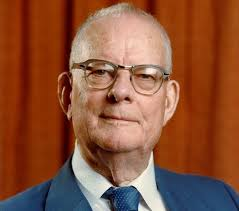 ادوارد دمینگ
در حال حاضر حدود یک میلیون حلقه کنترل کیفیت در سراسر ژاپن مشغول فعالیت می باشند. این حلقه ها نه تنها در مورد مشکلات کیفیت، بلکه در مسائلی چون امور ایمنی، کاشه هزینه هاف نگهداری تجهیزات  و بهره وری مشغول فعالیت هستند و نقش قابل توجهی در افزایش کارایی و اثربخشی سازمان ها دارند.
افزایش کارایی و اثربخشی
برای به کارگیری خلاق استعدادهای نیروهای سازمان و تحقق اهداف آنان حلقه های کنترل کیفیت، با پیوند اهداف کارکنان و سازمان فرصتی استثنایی را ایجاد می کند. 
به علاوه حلقه های کنترل کیفیت با ایجاد محیطی که بر اساس کار گروهی با بهبود ارتباطات، تقویت حس مسئولیت افراد سازمان، افزایش مهارت ها و رشد شغلی، بهره وری و اثربخشی سازمانی استوار باشد، موقعیت زندگی کاری را برای رسیدن به مقاصد سازمان و اعضای  آن پربار و غنی می سازد (Decenzo and Robbins, 1989) برای ترفیق بیشتر در عملکرد حلقه های کنترل کیفیت ضرورت دارد شرایط زیر تحقق یابد:
کار گروهی با بهبود ارتباطات
ایجاد محیط کاری سازگار و قابل پیش بینی که خلاقیت و ابتکار کارکنان در ان تشویق شود و مدیریت تلاش آنان را بدون پاداش بگذارد. 
توجه به نیازها و اولویت های اعضای حلقه کنترل کیفیت
ارائه آموزشی تخصصی برای بهبود اجزای روش های کار 
ارزیابی هر چند بار یک بار در  جریان کار و مشخص کردن آموزش ها و تغییرات لازم
ضرورت تکمیل موفقیت آمیز پروژه های در حال اجزاء و تقدیر از اعضای موث حلقه ها (1987Ingle,)
شخصی که به عنوان راهنمای حلقه عمل می کند نقش مهمی را در فرایند انجام دادن کار حلقه های کنترل کیفیت بر عهده دارد. وی باید در امور سازمان، پویایی گروهی، برنامه ریزی، هماهنگی و آموزش، ارتباطات تجربه خوب و کافی داشته باشد. یک راهنمای کارآمد باید در تقویت حس مسئولیت اعضای حلقه و سازمان بکوشد و مسئله کیفیت ، تجربه، اموزش اشخاص را که با تحقق اهداف سازمان ارتباط دارند در اولویت قرار دهد . در این  جهت راهنمای حلقه در جلب حمایت، مدیریت، برنامه ریزی های کوتاه و بلند مدت، توسعه و آموزش رهبران ارزیابی فعالیت های حلقه و ایجاد هماهنگی بین تمام طرف های ذی نفع و گسترش حلقه های کیفیت باید نهایت سعی را به عمل آورد (Barna, 1983)
در ارتباط با فعالیت های حلقه، فنون و روش های مختلفی مورد استفاده مسئولین سازمان قرار می گیرد. اعضای گروه های حلقه در زمینه طوفان مغزها (Brain Storming) جمع اوری اطلاعات، رسم نمودارها و شکل ها، تجزیه و تحلیل رابطه علت و معلولی، تجزیه و تحلیل پارتو (Pareto Analysis) بررسی کاهش هزینه ها، فرایندها، نحوه ارائه و استفاده از تحقیقات آموزش های ویژه ای را می بیند ((White and Bednot, 1986
تجزیه و تحلیل رابطه علت و معلولی
طوفان مغزها
تجزیه و تحلیل پارتو
نتیجه کلی اینکه تشکیل و به کارگیری اصولی حلقه های کنترل کیفیت نتایج پرباری نظیر رعایت شغلی، ارتباطات موثر، همکاری اعضای حلقه ها، بهبود فرآورده های تولیدی و با ارائه خدمات، بهره وری، کارایی و اثربخشی سازمان را به همراه دارد. این حلقه های کنترل کیفیت امکان حداکثر استفاده از خلاقیت، ابتکار و مهارت های کارکنان را در رسیدن به اهداف خود و سازمان فراهم می کند و با افزایش احساس مسئولیت و تعهد مدیریت شرایط مساعد و کاری لازم را برای عملکرد بهینه انان اماده می سازد.
افزایش احساس مسئولیت و تعهد مدیریت